Seasonal Overview
SpringFarm Box Produce
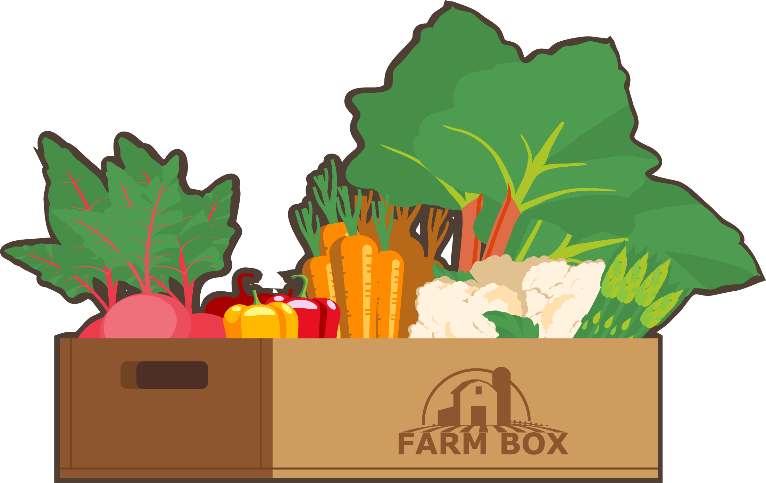 SpringEvents
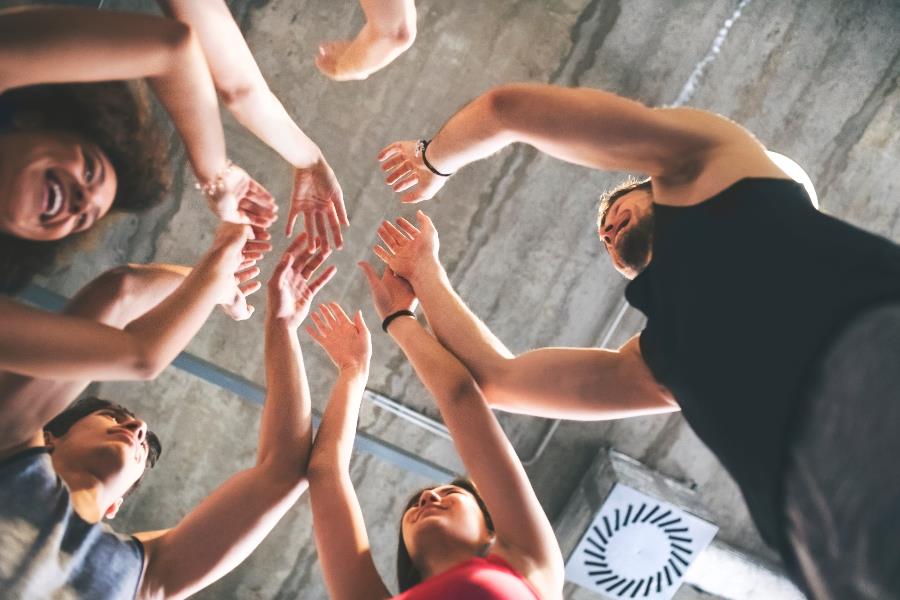 SpringMaintenance Projects
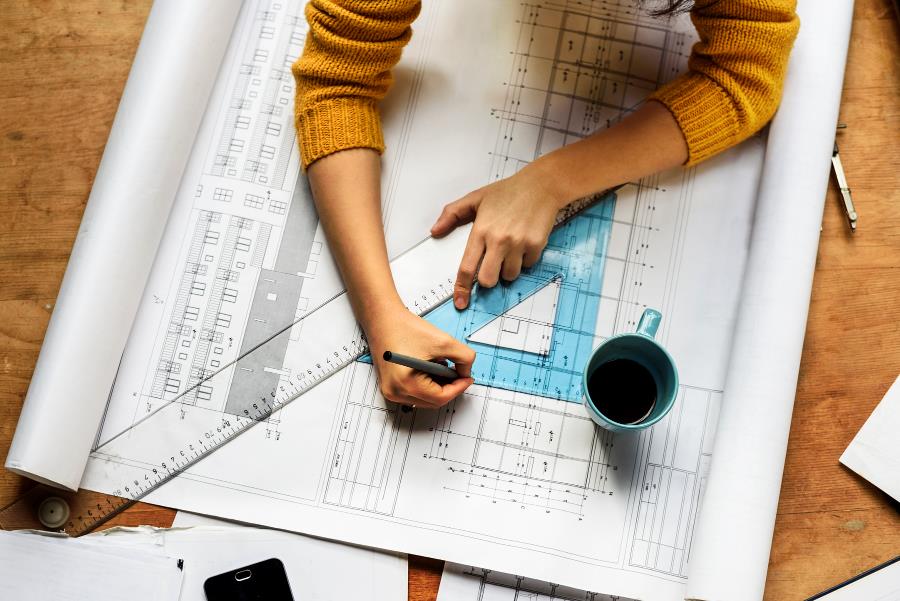 SummerFarm Box Produce
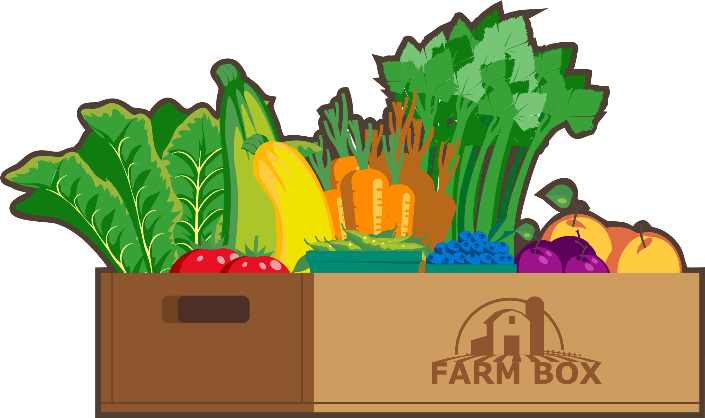 SummerEvents
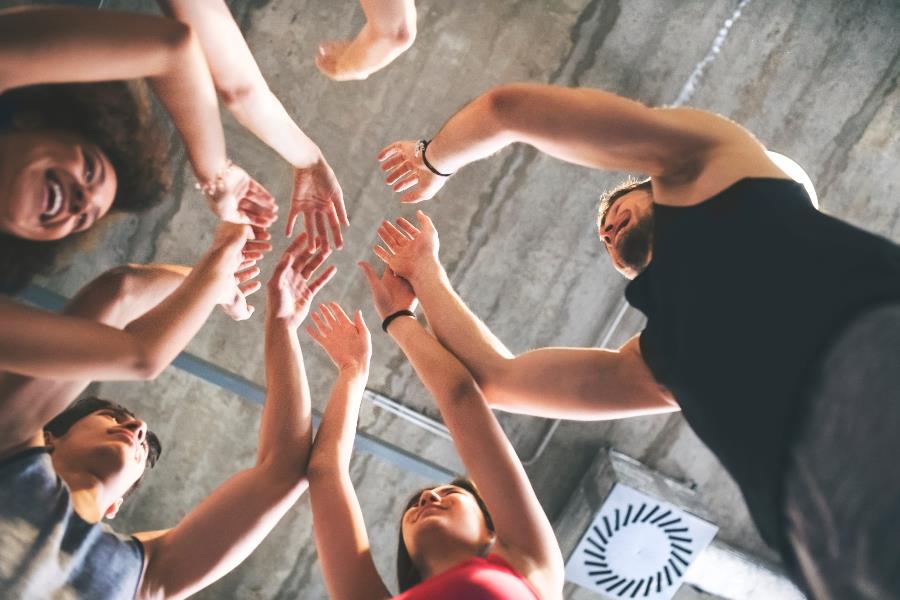 SummerMaintenance Projects
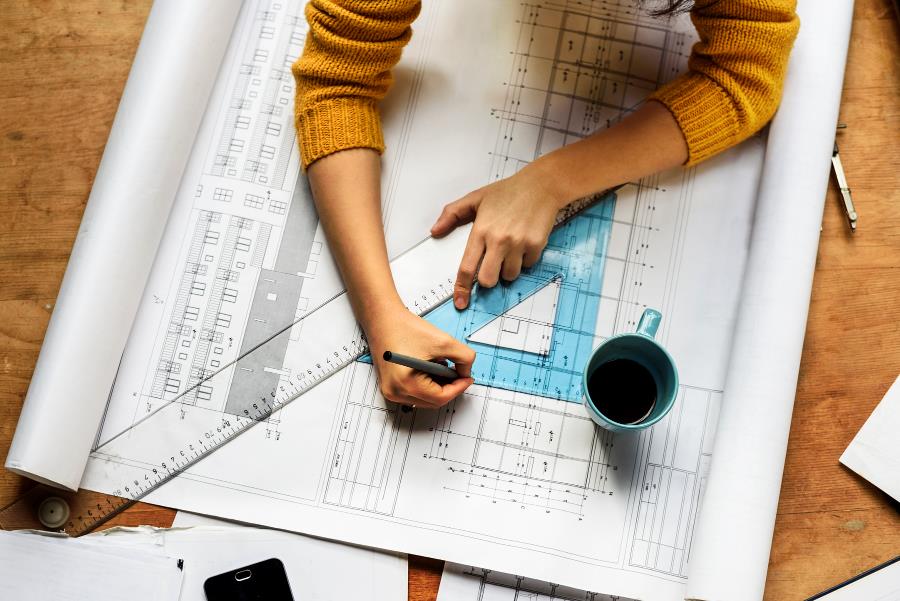 AutumnFarm Box Produce
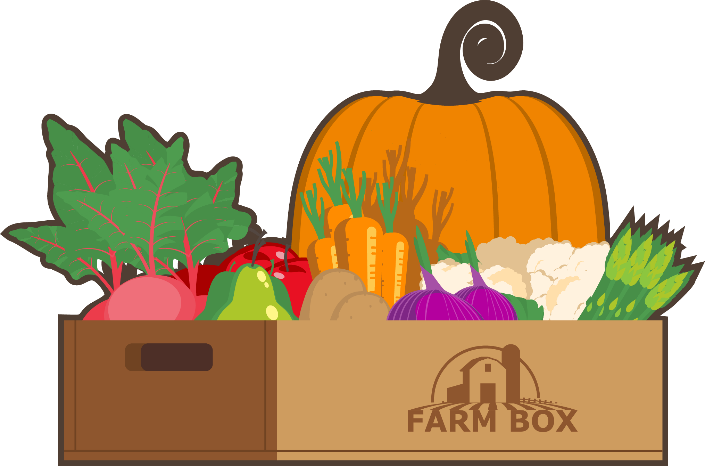 AutumnEvents
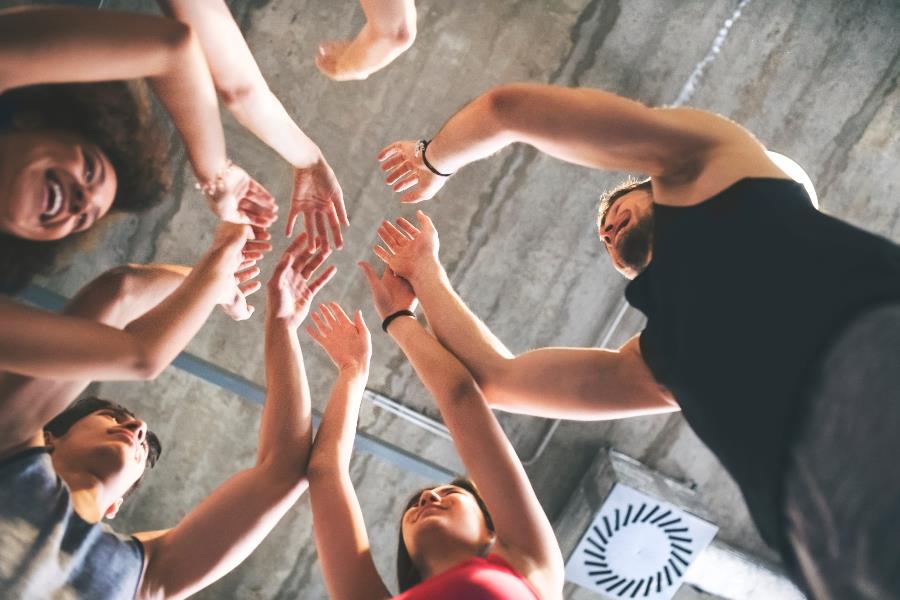 AutumnMaintenance Projects
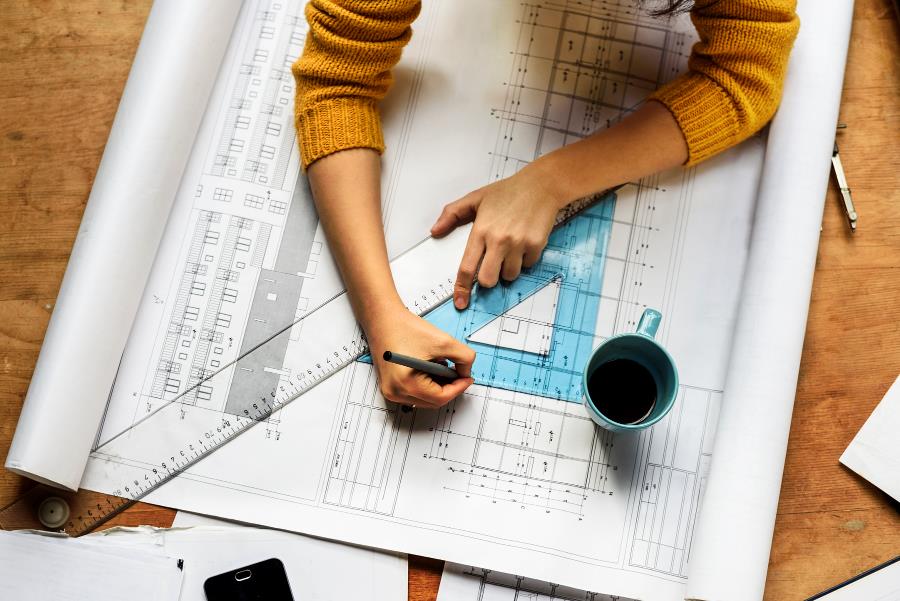 WinterFarm Box Produce
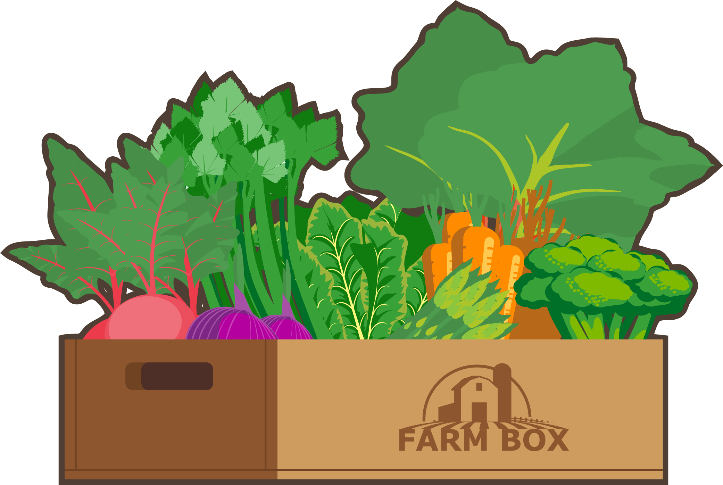 WinterEvents
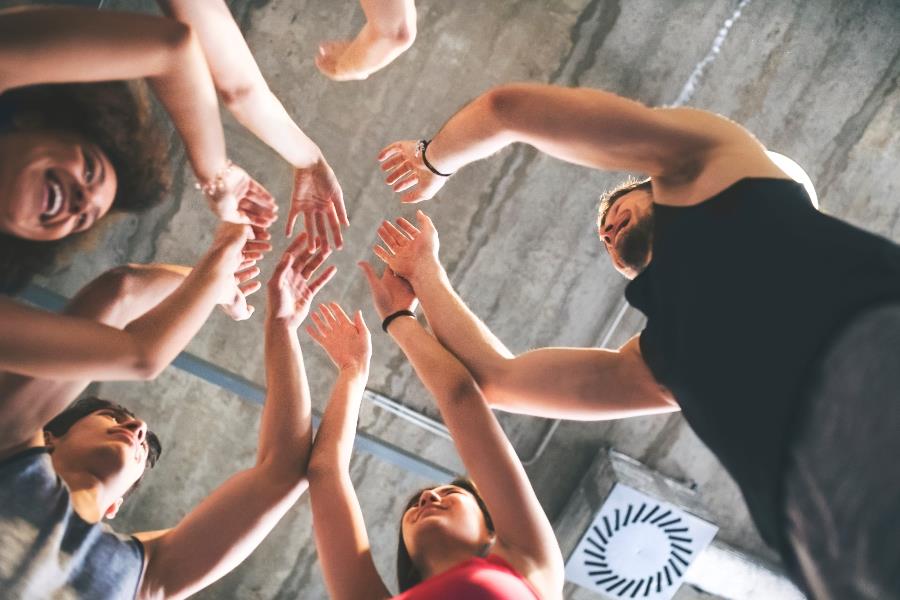 WinterMaintenance Projects
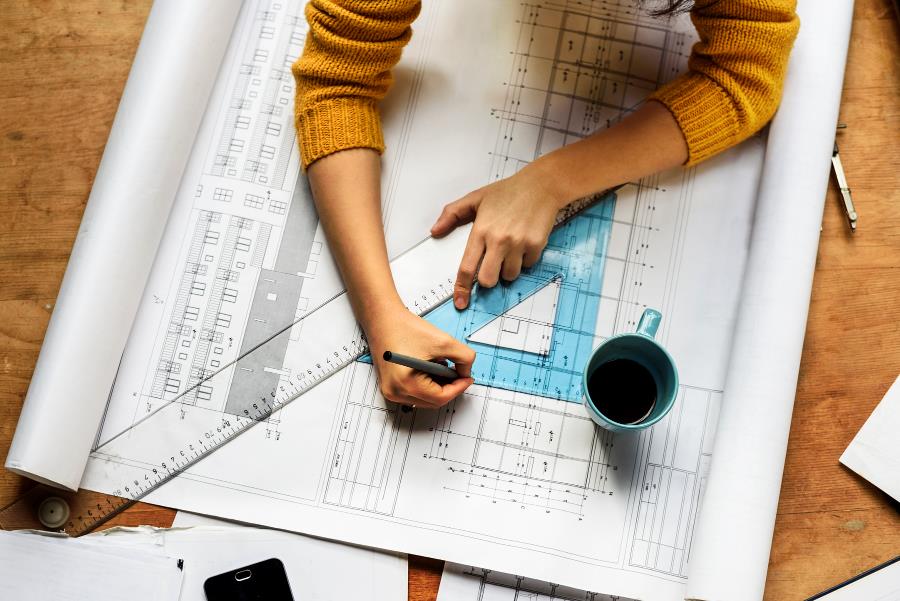